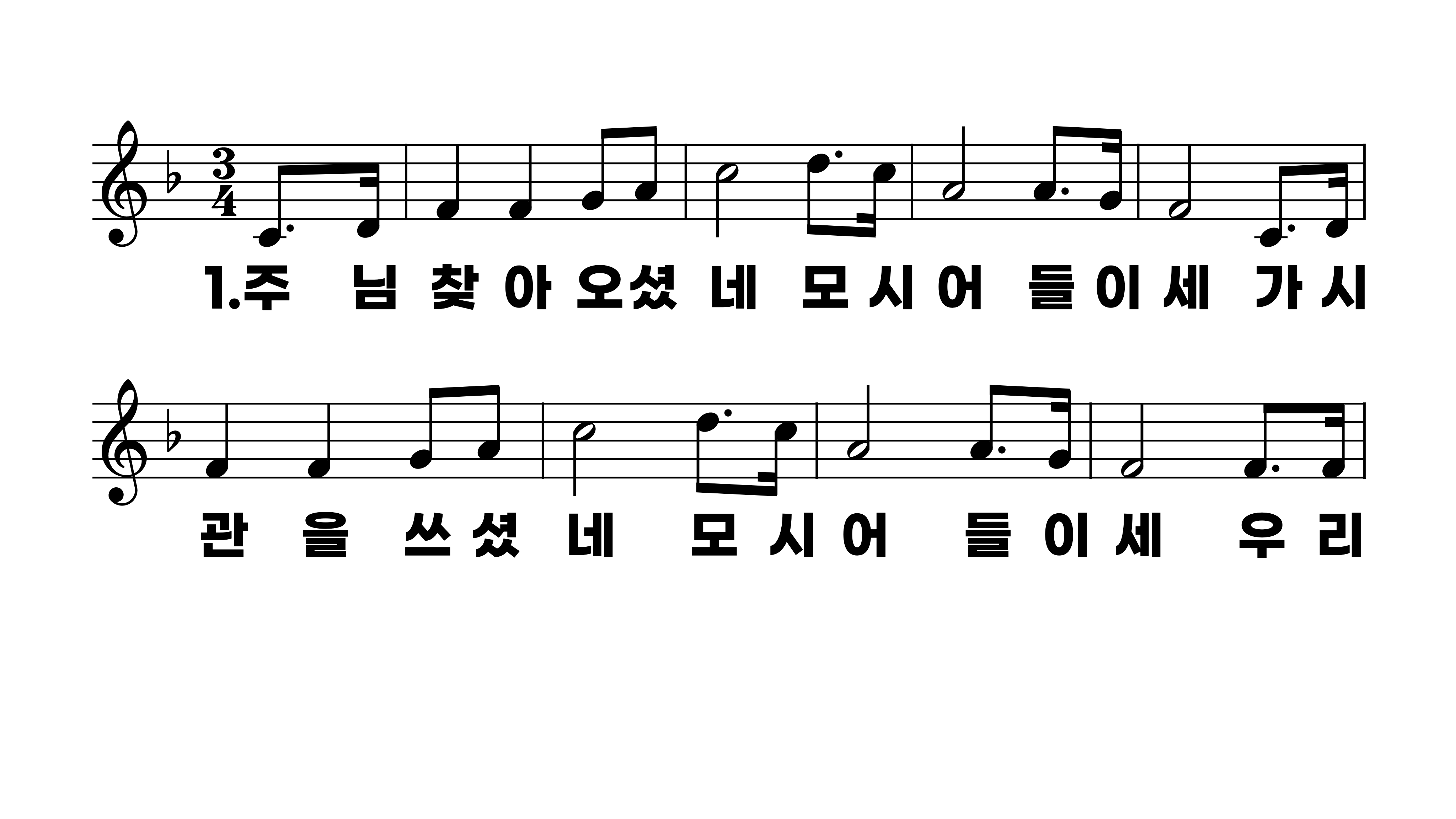 534장 주님 찾아오셨네
1.주님찾아오
2.보라성자오
3.겸손한자찾
4.주여내가믿
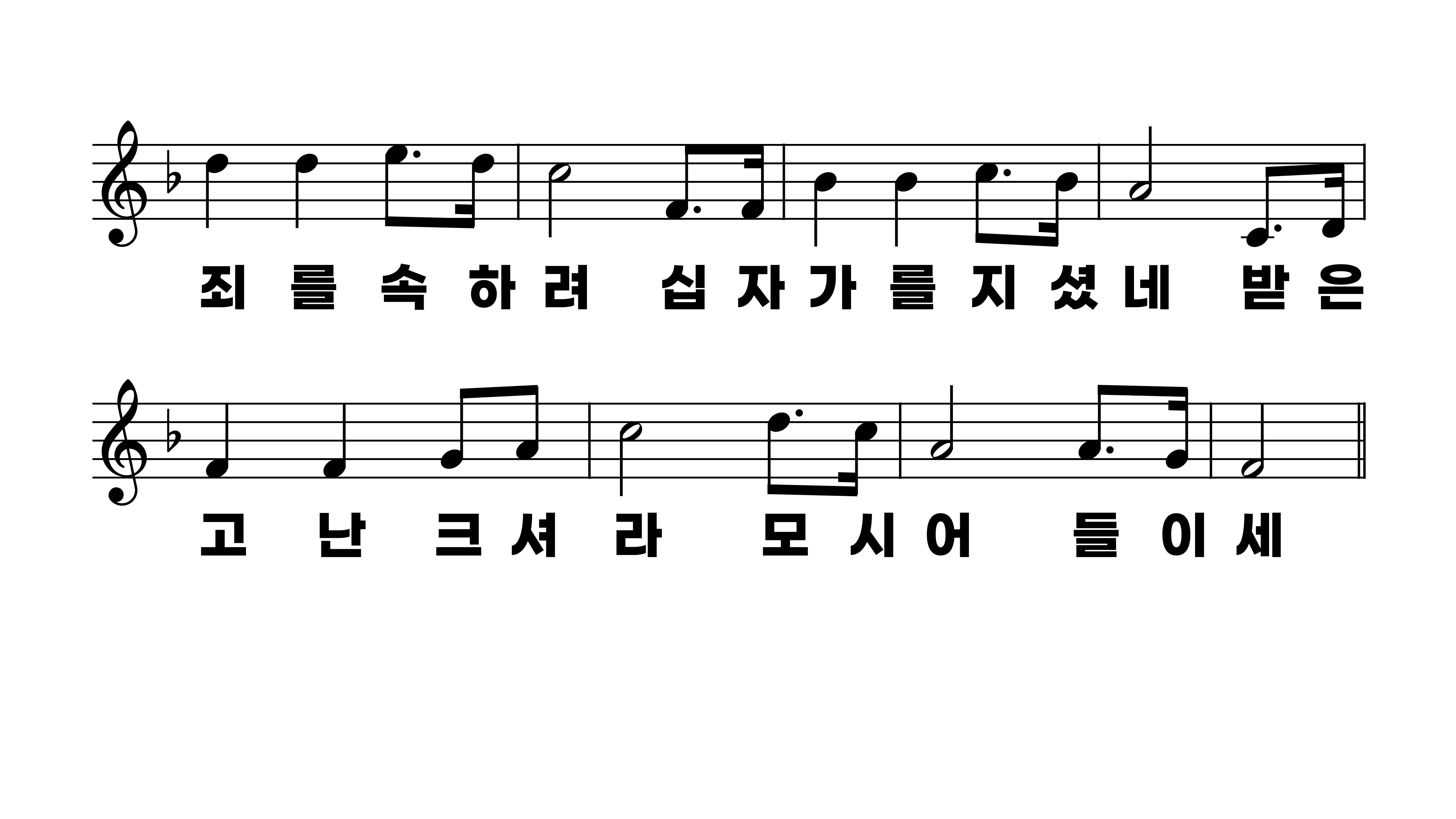 534장 주님 찾아오셨네
1.주님찾아오
2.보라성자오
3.겸손한자찾
4.주여내가믿
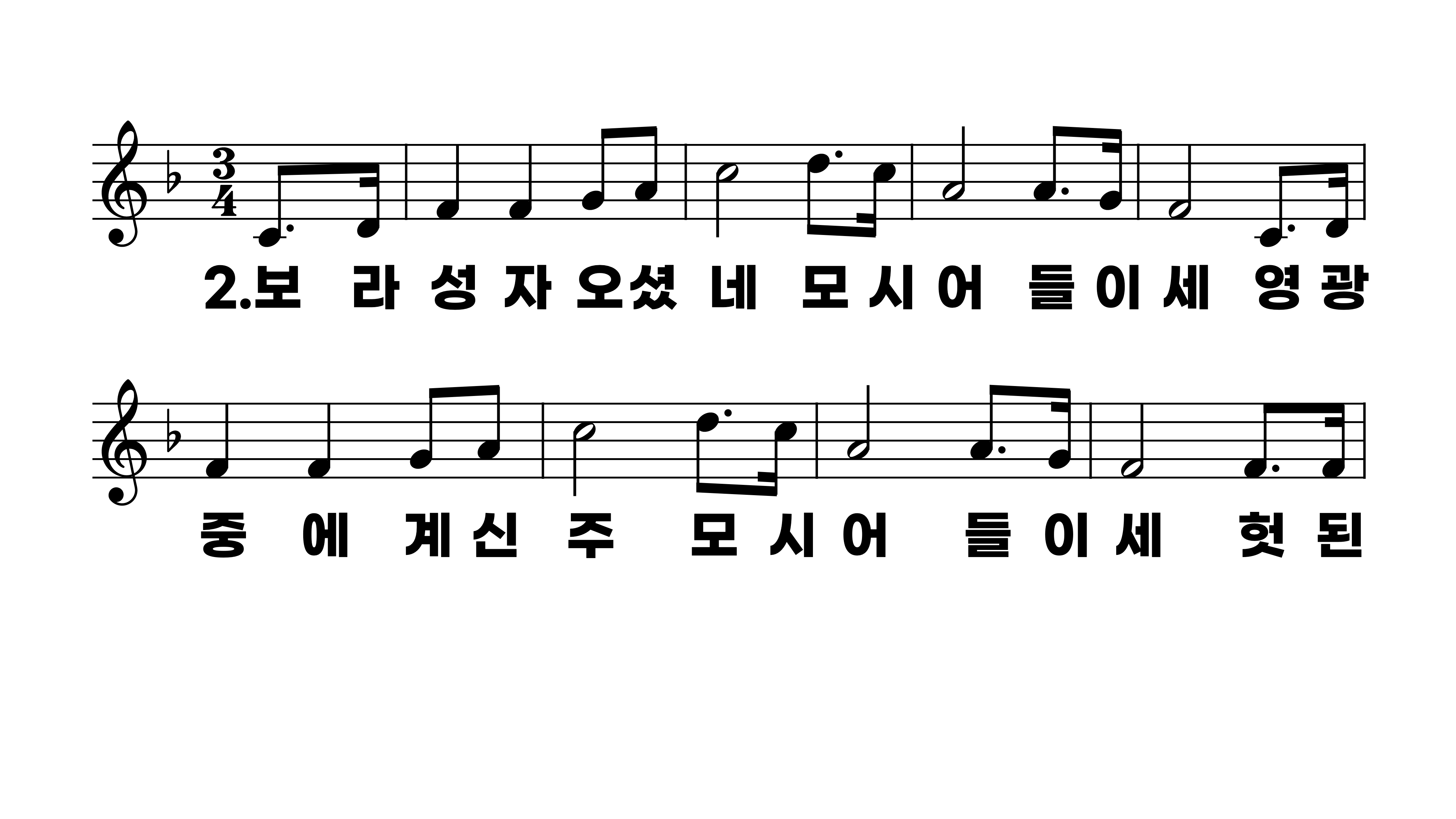 534장 주님 찾아오셨네
1.주님찾아오
2.보라성자오
3.겸손한자찾
4.주여내가믿
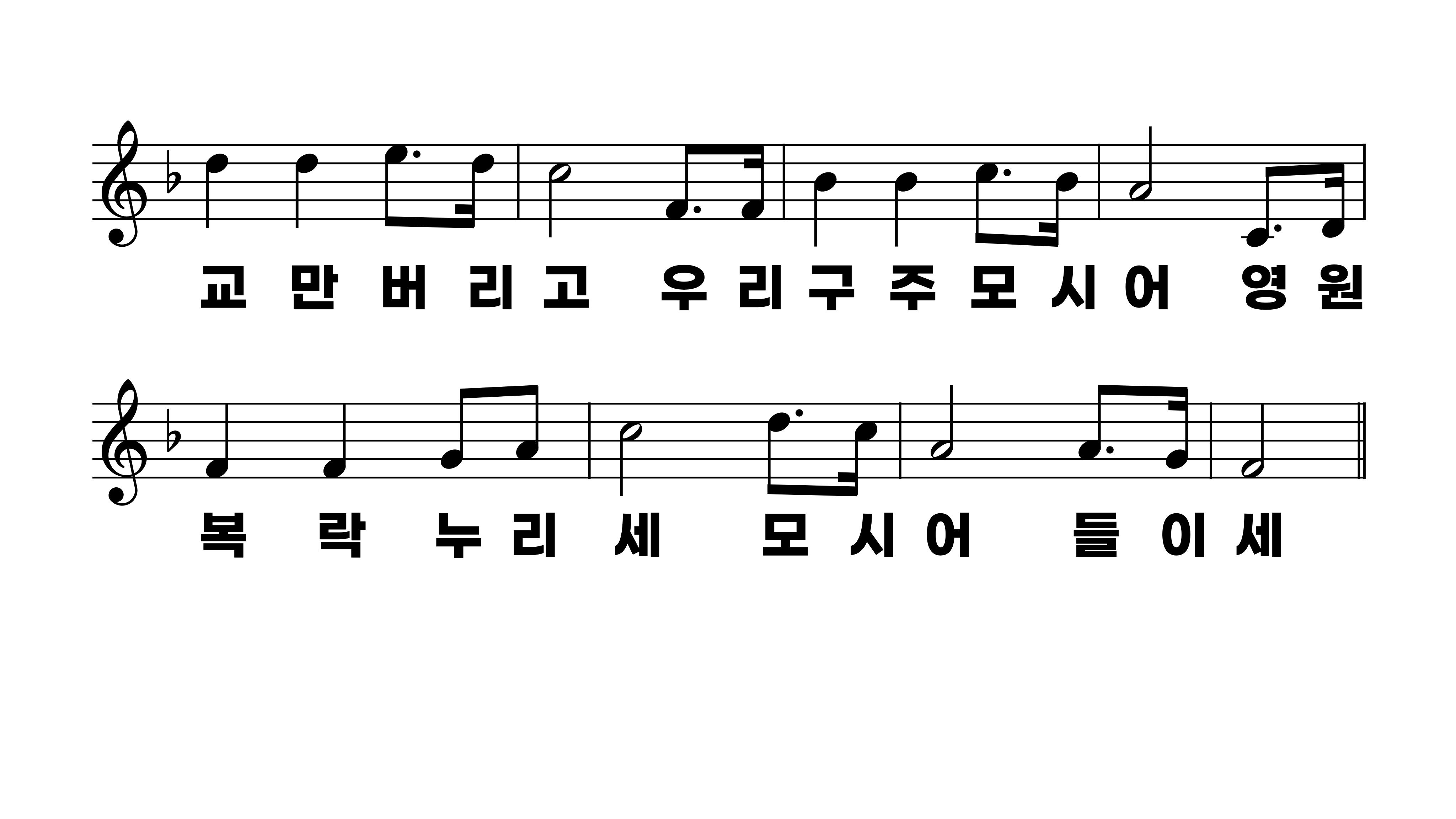 534장 주님 찾아오셨네
1.주님찾아오
2.보라성자오
3.겸손한자찾
4.주여내가믿
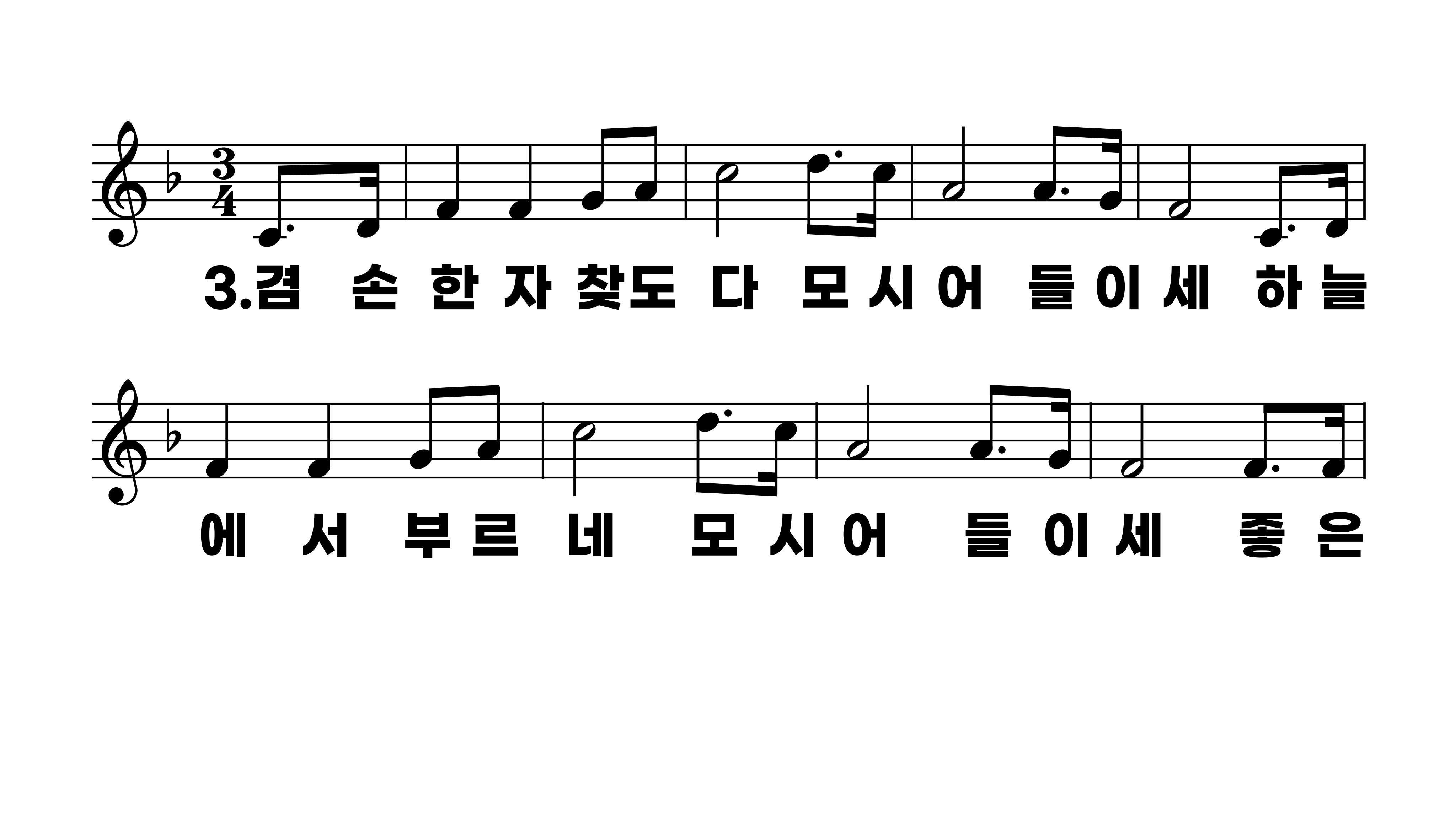 534장 주님 찾아오셨네
1.주님찾아오
2.보라성자오
3.겸손한자찾
4.주여내가믿
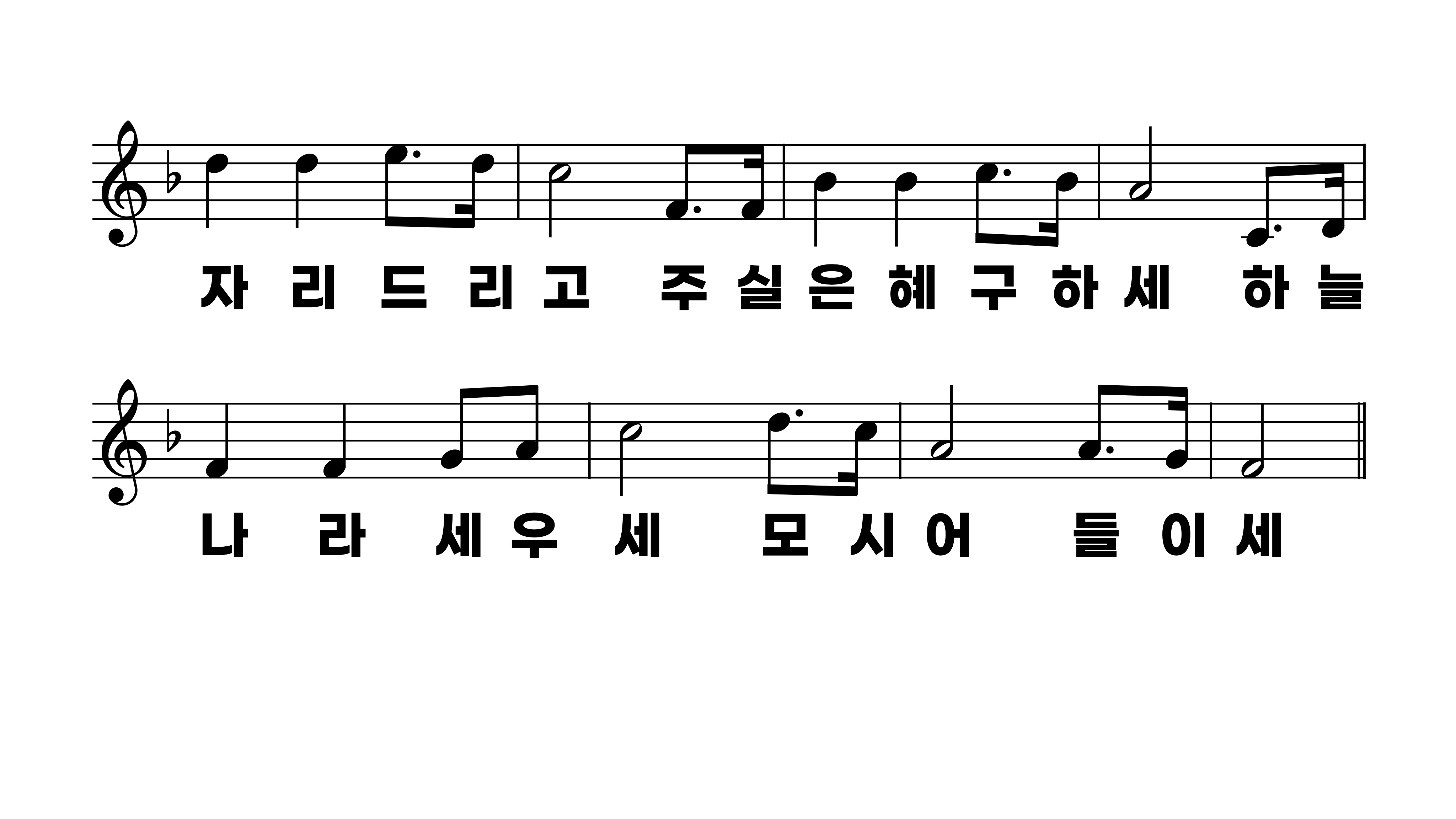 534장 주님 찾아오셨네
1.주님찾아오
2.보라성자오
3.겸손한자찾
4.주여내가믿
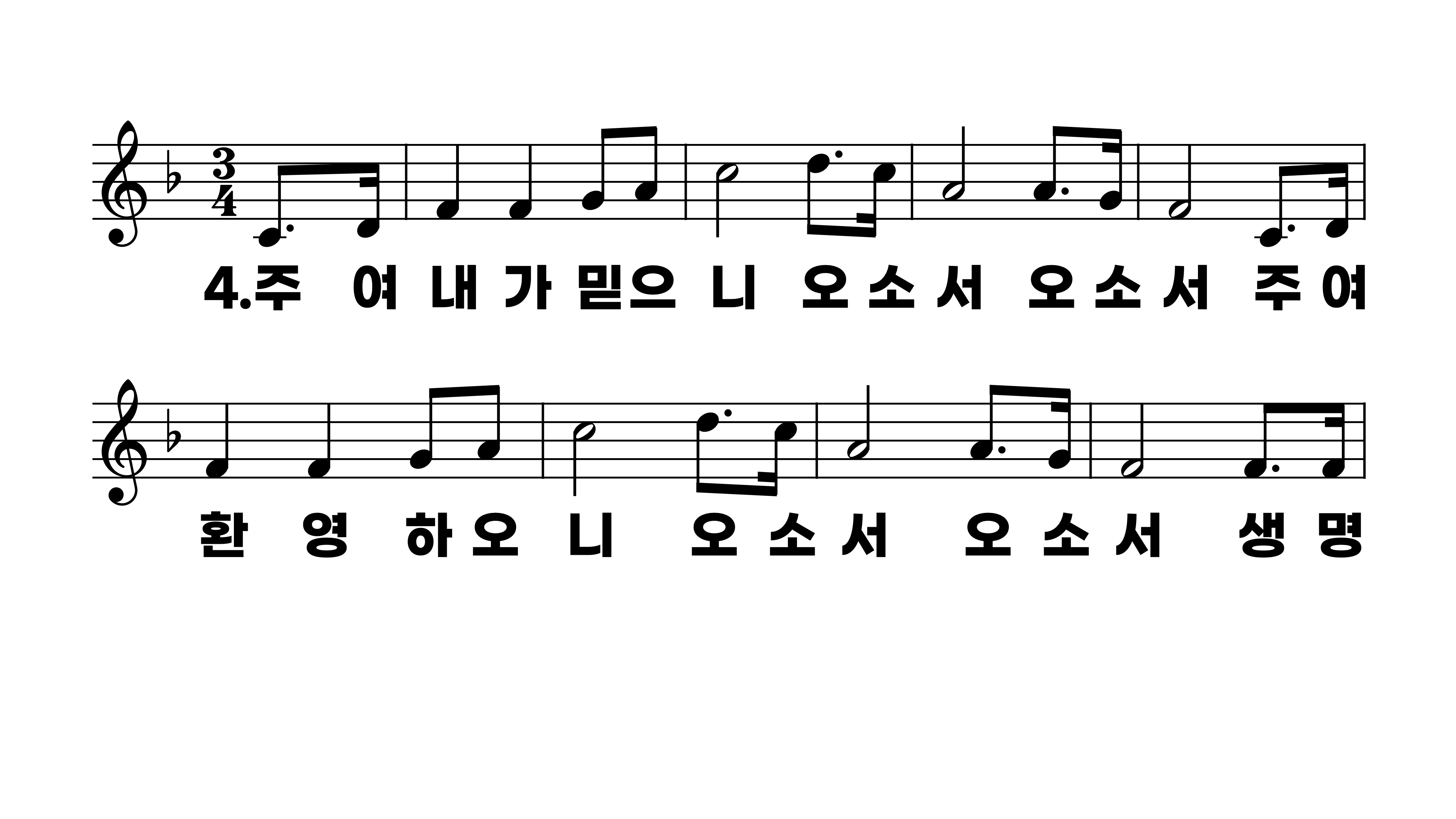 534장 주님 찾아오셨네
1.주님찾아오
2.보라성자오
3.겸손한자찾
4.주여내가믿
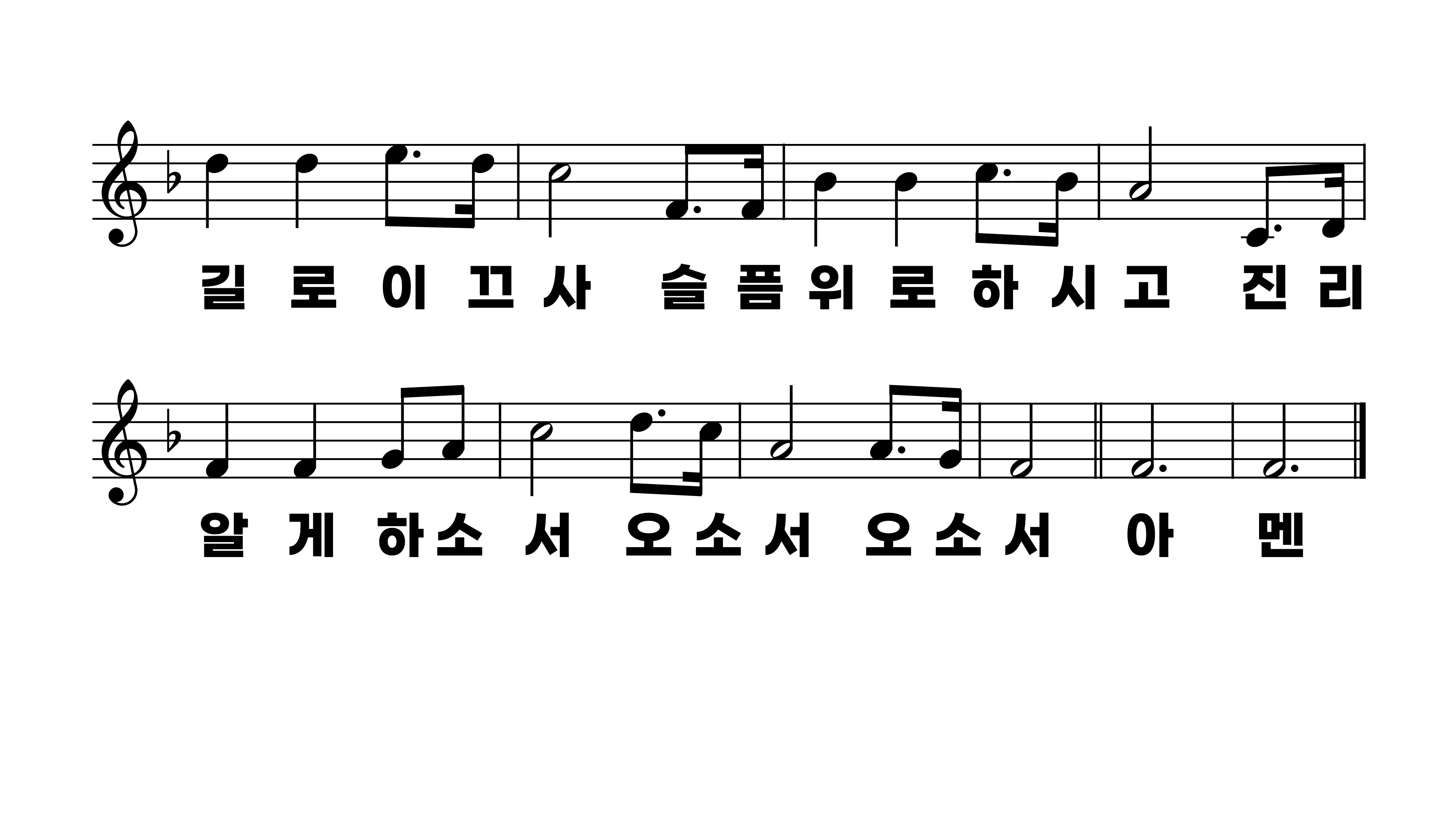 534장 주님 찾아오셨네
1.주님찾아오
2.보라성자오
3.겸손한자찾
4.주여내가믿